“Europa, un año en guerra”   Una perspectiva desde Alemania
Mario Kölling, UNED, Fundación Manuel Giménez Abad
Canciller Scholz: “Zeitenwende en la historia del continente” 
Antecedentes: Crimea, Transformación autoritaria de Rusia
Herencia histórica: segunda guerra mundial – Glasnost y Perestroika 
Coalición tripartita "semáforo" y la “German Angst”
Expectativas externas 
Impacto social, económico, política de seguridad y exterior
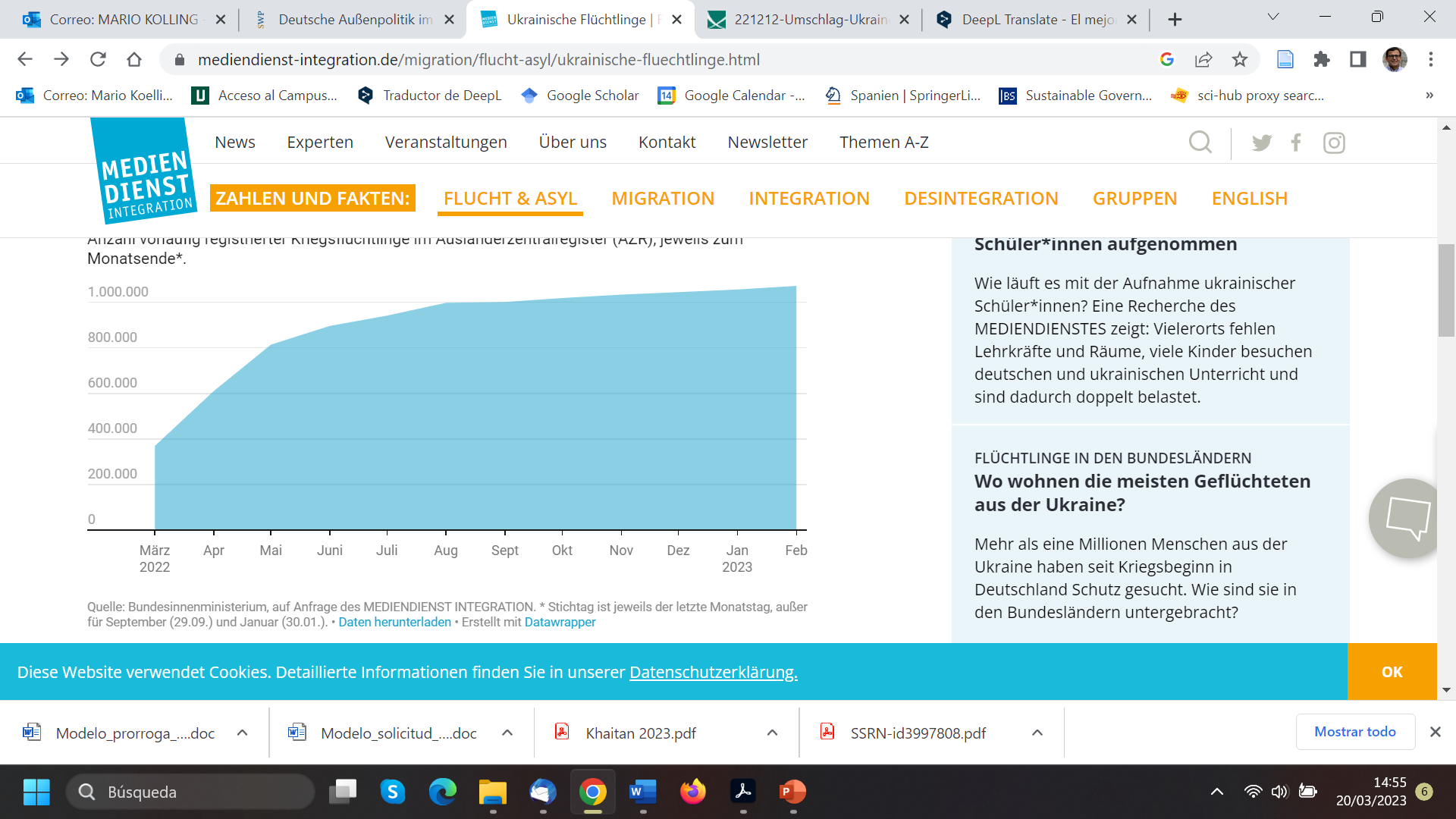 Más de 200.000 estudiantes ucranianos matriculados
74 % en alojamientos privados
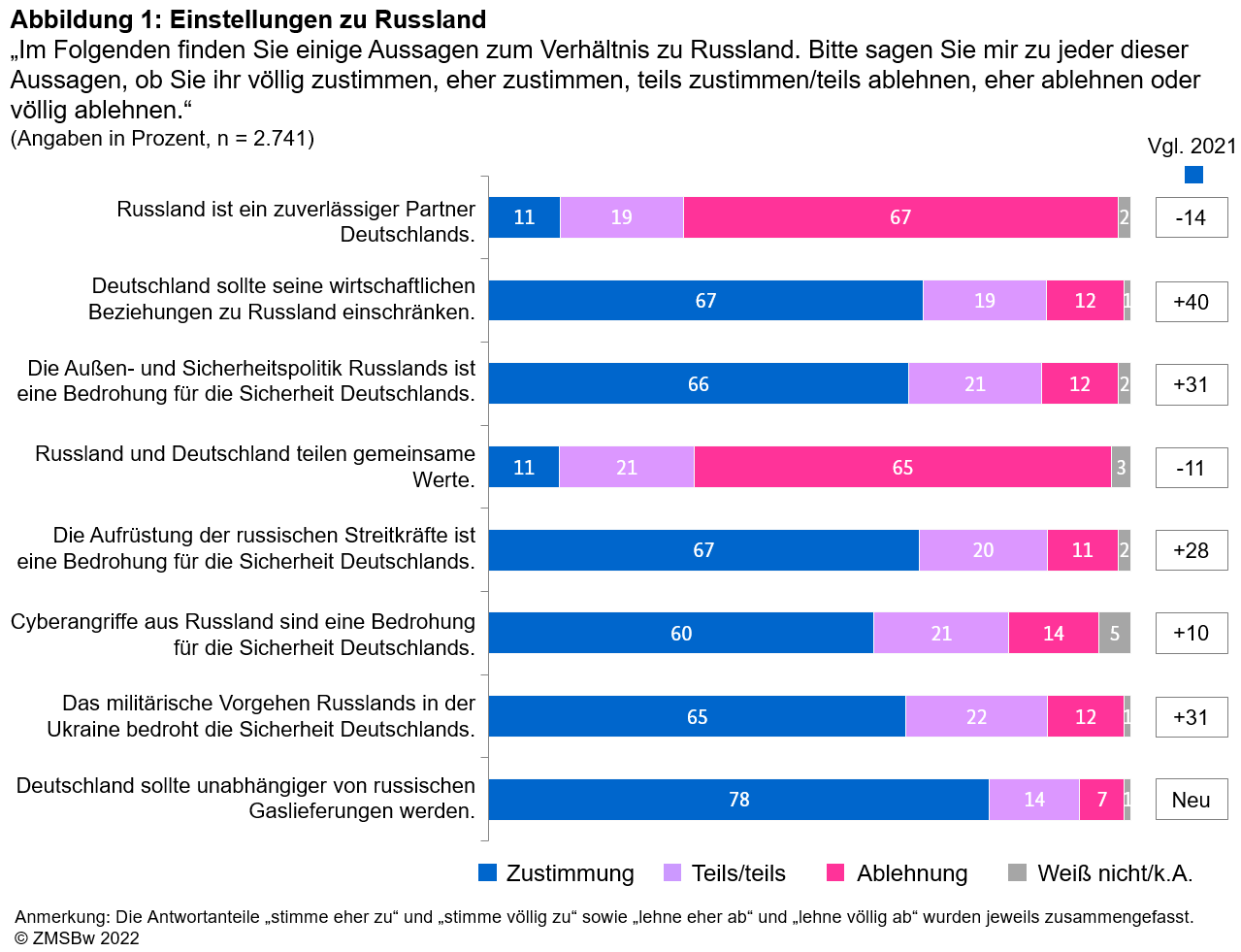 Alemania debería reducir las relaciones económicas con Rusia
La política Exterior de Rusia es una amenaza para Alemania
La invasión Rusa en la Urania es una amenaza para Alemania
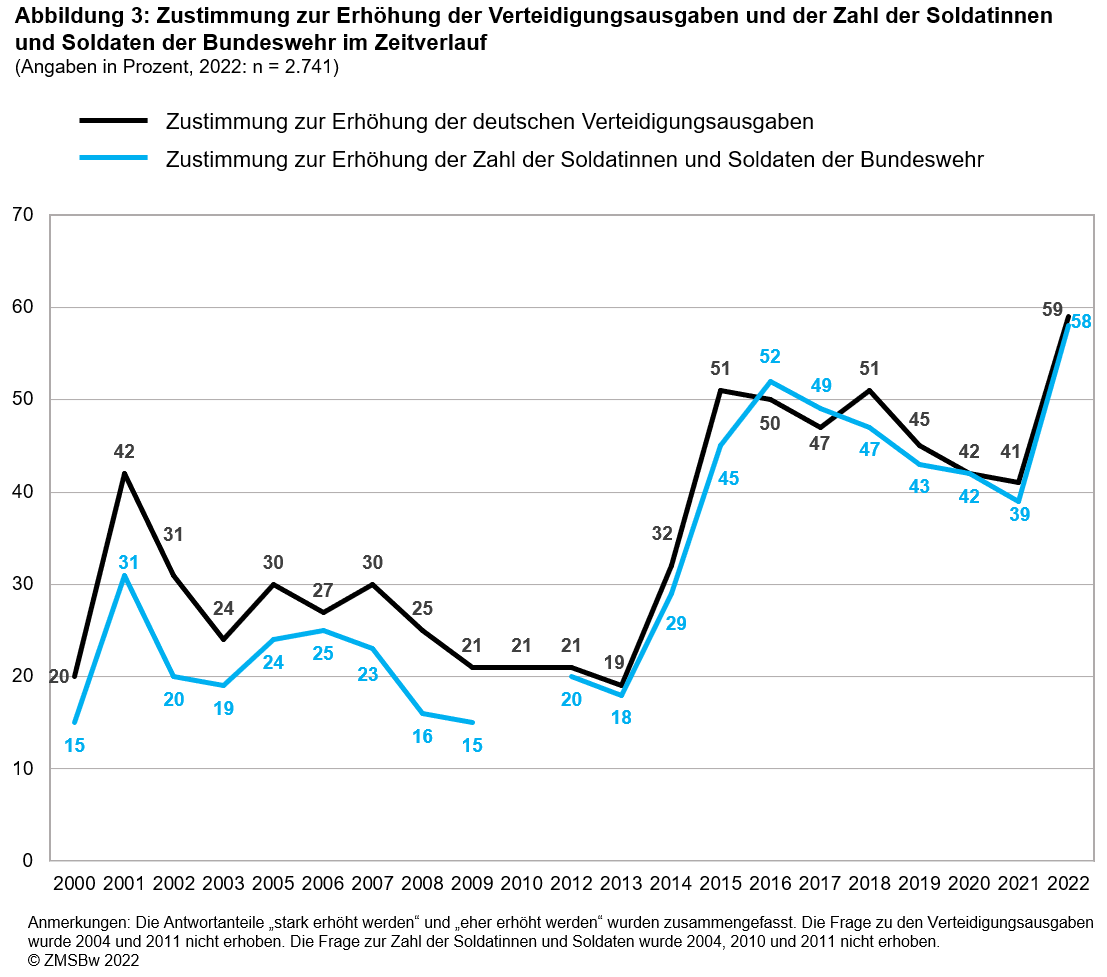 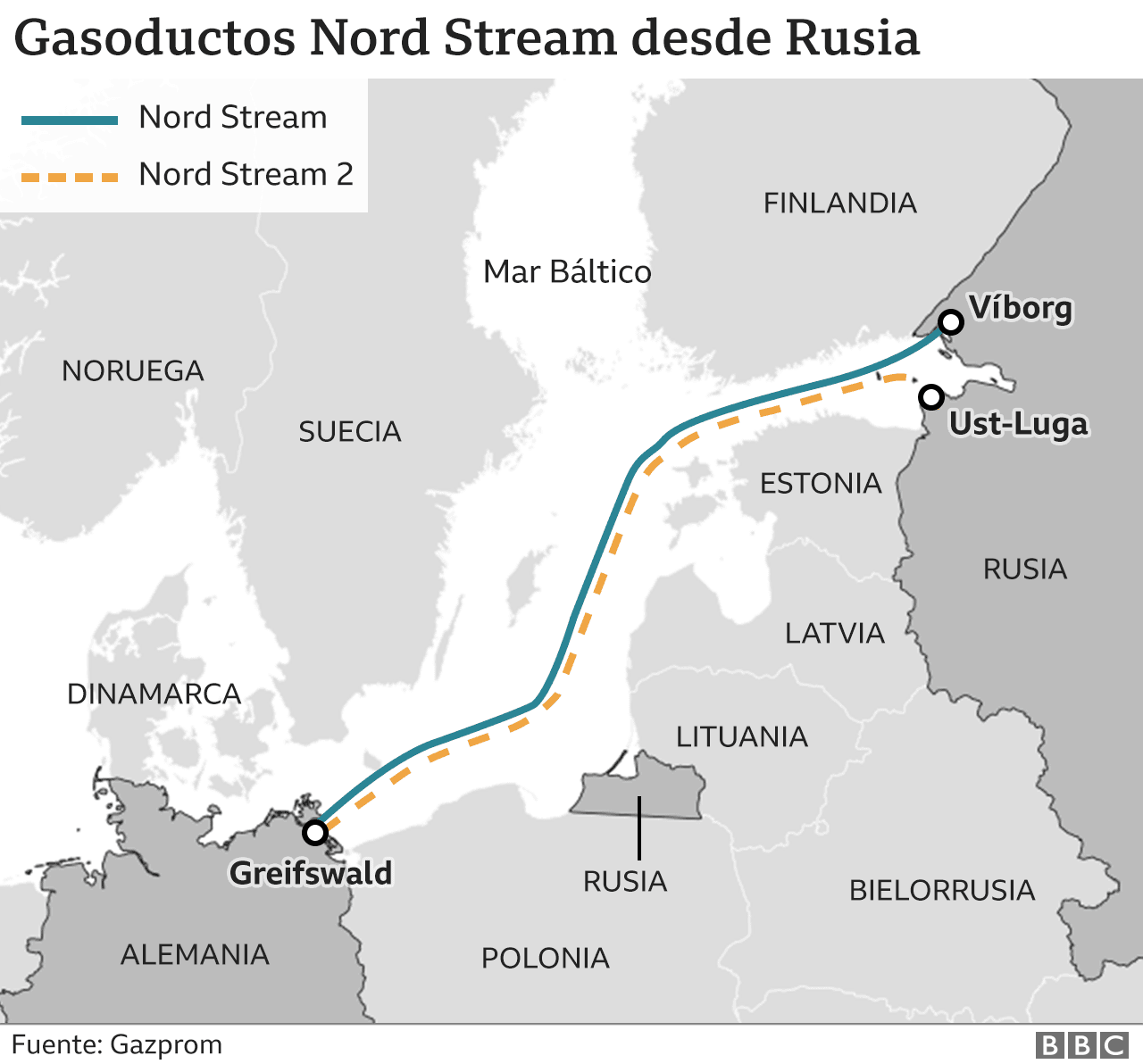 Impacto económico
2021: Petróleo, 35%, Gas 55%, Carbón 50%
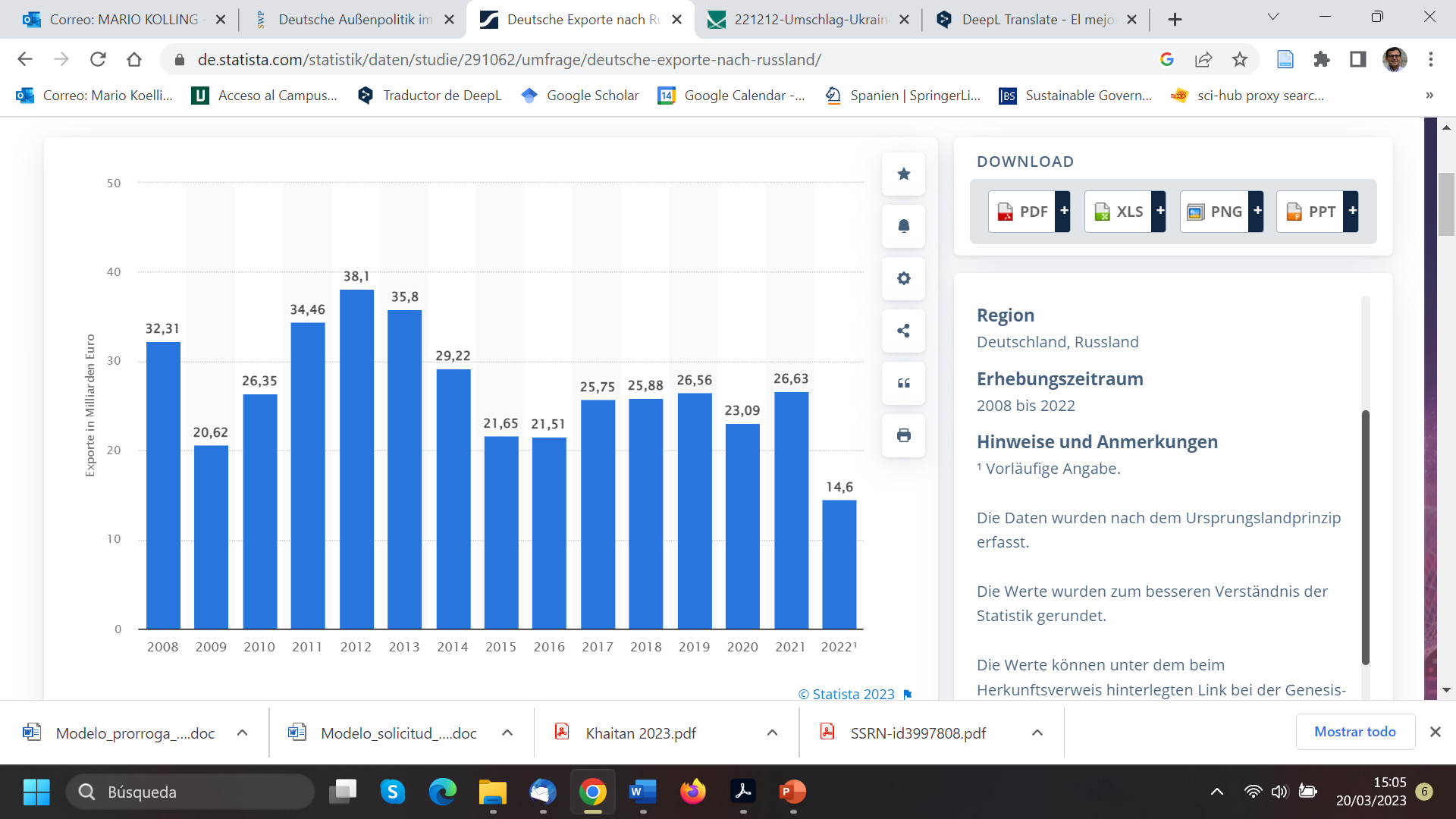 Impacto económico
“Wandel durch Handel” ("cambio mediante el comercio") 
Nuevos suministros energéticos 
Nueva dependencia 
Relaciones económicas con sistemas autoritarios
Incremento del precios del gas
Inversiones en combustibles fósiles
Cambios en la transición energética: Mantenimiento de centros nucleares, y de carbón
Impacto en la política de seguridad y defensa 
Dependencia de EEUU
Fondo especial de 100.000 millones de euros para modernizar Bundeswehr
De 5000 cascos (01/2022) a 14 Tanques Leopard (01/2023) 
sistema de defensa antiaérea Iris  
lanzacohetes Mars II.
Tanques antiaéreos tipo Gepard
Vehículos blindados de transporte
……. 
Debate entre los socios de la coalición 
Rechazo de iniciativas unilaterales 
Presión de aliados 
Cambio en el desarrollo de la invasión 
Bucha 
Limitación de capacidad
Impacto en la política exterior  
Política exterior basada en valores e intereses 
“nuevo” Multilateralismo - basado en valores 
Refuerzo actividad económica y diplomática hacia los países del sur global, Brasil, India … 
Club internacional del clima
Compromiso a la cooperación al desarrollo
Relación con China  
Corte Penal Internacional (CPI)
Conclusiones 
Perspectivas domésticas: Conflicto sobre Clima, Energía, Política exterior  
Perspectivas externas: Responsabilidad alemana, no liderazgo alemán 
Nuevo balance entre Valores e Intereses 
Confrontación entre regímenes autoritarios y democracias liberales